Ekonomický život v spoločnosti
Potreby a statky
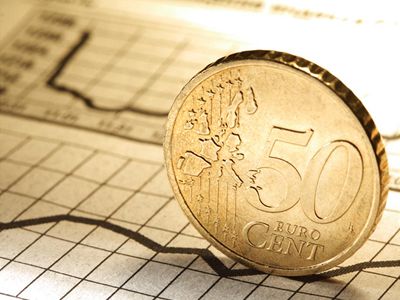 Potreby a ich uspokojovanie
Potreba – je pocit nedostatku
Človek počas života pociťuje množstvo rozmanitých potrieb:
                   - potreba jesť
                      - potreba piť
                      - potreba oddychovať
                      - potreba komunikovať
                      - potreba vzdelávať sa
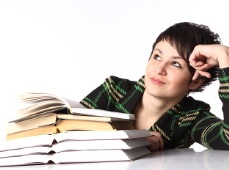 Potreby a ich uspokojovanie
s vývojom ľudskej spoločnosti sa vyvíjajú aj potreby
niektoré zanikajú,  ale súčasne vzniká množstvo nových potrieb:
                          - potreba kultúrneho vyžitia
                          - zateplenia domu
                          - komunikácie cez internet
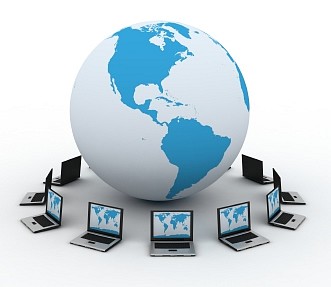 Potreby
Potreby delíme na:

Základné (primárne) – nevyhnutné pre život: potreba vody, potravy, odievania
Vyššie (sekundárne) – bez ich uspokojenia sa človek zaobíde, ale sú dôležité pre jeho ďalší rozvoj: potreba vlastniť auto, mať priateľov, ísť na koncert
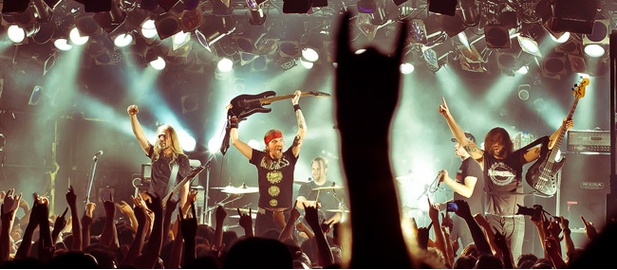 Statky
slúžia na uspokojovanie potrieb

statok je každá užitočná vec, ktorá uspokojuje nejaké ľudské potreby
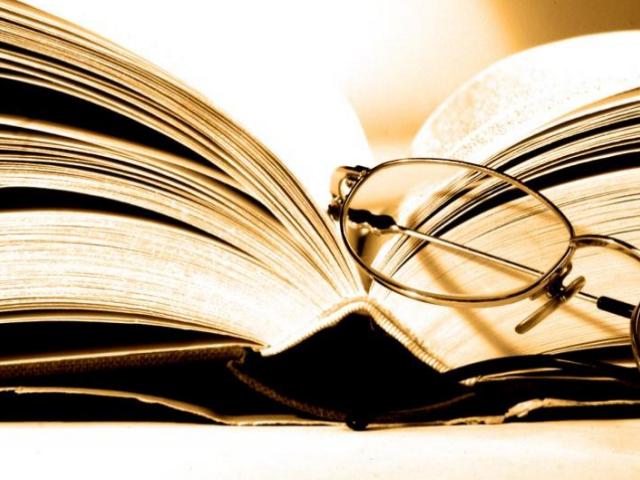 Statky
Poznáme rôzne druhy statkov:
Z hľadiska dostupnosti
voľné statky – nachádzajú sa v neobmedzenom množstve v prírode a sú každému dostupné
                  - voda riek, morí
                  - vzduch
                  - lesné plody
ekonomické (vzácne) – je ich obmedzené množstvo, sú zväčša vytvorené človekom, uspokojujú určité potreby  
                   - chlieb
                   - dom
                   - obuv
Z hľadiska formy
hmotné statky – získavajú sa z prírody alebo sa vyrábajú
                  - nerastné suroviny
                  - kniha
                  - zubná kefka

nehmotné statky – slnečné žiarenie (výsledok prírodného procesu) alebo služby
                  - oprava obuvi
                  - vzdelávanie
                  - sťahovacia služba